Flat Business Title Slide Templates
18 Unique PPTX Slides
16:9 Screen Layout
Easy to edit
[Speaker Notes: © Copyright Showeet.com]
Welcome
Add some text here as needed
[Speaker Notes: © Copyright Showeet.com]
Introduction
Add some text here as needed
[Speaker Notes: © Copyright Showeet.com]
Agenda
Add some text here as needed
[Speaker Notes: © Copyright Showeet.com]
Coffee Break
Add some text here as needed
[Speaker Notes: © Copyright Showeet.com]
Let’s meet back at
4:00 PM
Coffee Break
Add some text here as needed
[Speaker Notes: © Copyright Showeet.com]
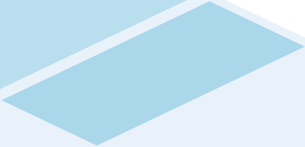 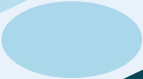 Our Company
Add some text here as needed
[Speaker Notes: © Copyright Showeet.com]
Our Team
Add some text here as needed
[Speaker Notes: © Copyright Showeet.com]
Our Services
Add some text here as needed
[Speaker Notes: © Copyright Showeet.com]
Our Products
Add some text here as needed
[Speaker Notes: © Copyright Showeet.com]
Our Offices
Add some text here as needed
[Speaker Notes: © Copyright Showeet.com]
Our Portfolio
Add some text here as needed
[Speaker Notes: © Copyright Showeet.com]
Our Vision
Add some text here as needed
[Speaker Notes: © Copyright Showeet.com]
Lunch Break
Add some text here as needed
[Speaker Notes: © Copyright Showeet.com]
Budget
Add some text here as needed
[Speaker Notes: © Copyright Showeet.com]
Timing
Add some text here as needed
[Speaker Notes: © Copyright Showeet.com]
Summary / Conclusion
Add some text here as needed
[Speaker Notes: © Copyright Showeet.com]
Q&A Session
Add some text here as needed
[Speaker Notes: © Copyright Showeet.com]
Thank You !
Add some text here as needed
[Speaker Notes: © Copyright Showeet.com]
Thank        You!
Hope you like these templates :)
[Speaker Notes: © Copyright Showeet.com]
http://www.showeet.com
http://www.facebook.com/showeetcom
@showeet
http://pinterest.com/showeet
http://feeds.feedburner.com/showeet
© Copyright Showeet.com
http://www.showeet.com/terms-of-use/
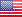 http://www.showeet.com/fr/conditions-utilisation/
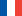 http://www.showeet.com/es/condiciones-de-uso/
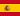 [Speaker Notes: © Copyright Showeet.com]